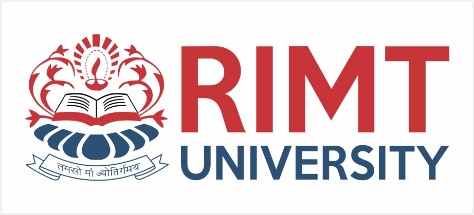 BASIC OF ELECTRICAL & ELECTRONICS ENGINEERING
Course Name: B.Tech (Applied Sciences)Semester: 1st
Prepared by: Er. Komal Mehra
Department of Applied Sciences
education for life                                          www.rimt.ac.in
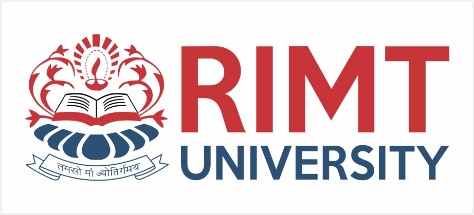 D.C. Transient response
Department of Applied Sciences
education for life                                          www.rimt.ac.in
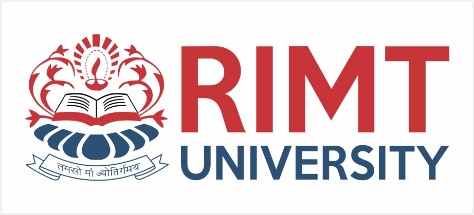 D.C. Transient response
The storage elements deliver their energy to the resistances, hence the response changes with time, gets saturated after sometime, and is referred to the transient response.
Department of Applied Sciences
education for life                                          www.rimt.ac.in
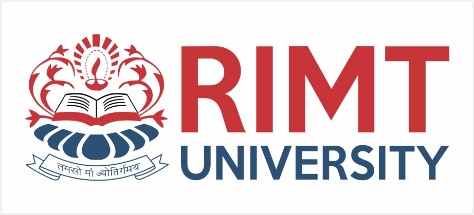 vr(t)
+
–
R
+
+
–
vs(t)
C
–
The Differential Equation
vc(t)
KVL around the loop:
vr(t) + vc(t) = vs(t)
Department of Applied Sciences
Lect12
EEE 202
4
education for life                                          www.rimt.ac.in
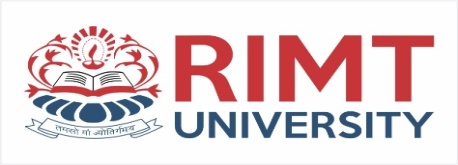 RC Differential Equation(s)
From KVL:
Multiply by C; 
take derivative
Multiply by R; 
note vr=R·i
Department of Applied Sciences
Lect12
EEE 202
5
education for life                                          www.rimt.ac.in
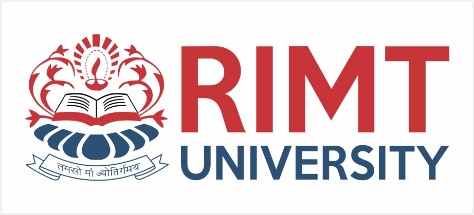 LR Series Circuit
An LR Series Circuit consists basically of an inductor of inductance L connected in series with a resistor of resistance R. The resistance R is the DC resistive value of the wire turns or loops that goes into making up the inductors coil. Consider the LR series circuit below.
The above LR series circuit is connected across a constant voltage source, (the battery) and a switch. Assume that the switch, S is open until it is closed at a time t = 0, and then remains permanently closed producing a "step response" type voltage input. The current, i begins to flow through the circuit but does not rise rapidly to its maximum value of Imax as determined by the ratio of V / R (Ohms Law).
Department of Applied Sciences
education for life                                          www.rimt.ac.in
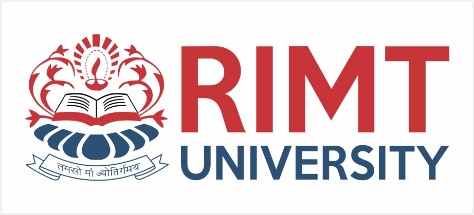 This limiting factor is due to the presence of the self induced emf within the inductor as a result of the growth of magnetic flux, (Lenz's Law). After a time the voltage source neutralizes the effect of the self induced emf, the current flow becomes constant and the induced current and field are reduced to zero.
We can use Kirchoffs Voltage Law, (KVL) to define the individual voltage drops that exist around the circuit and then hopefully use it to give us an expression for the flow of current.
          Kirchoffs voltage law gives us:
Department of Applied Sciences
education for life                                          www.rimt.ac.in
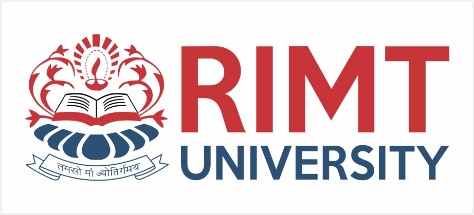 We can see that the voltage drop across the resistor depends upon the current, i, while the voltage drop across the inductor depends upon the rate of change of the current, di/dt. When the current is equal to zero, ( i = 0 ) at time t = 0 the above expression, which is also a first order differential equation, can be rewritten to give the value of the current at any instant of time
Department of Applied Sciences
education for life                                          www.rimt.ac.in
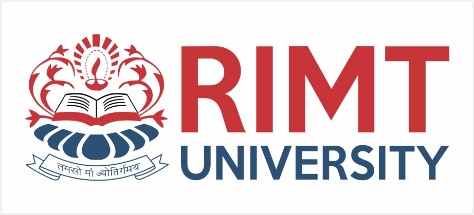 Expression for the Current in an LR Series Circuit
The L/R term in the above equation is known commonly as the Time Constant, ( τ ) of the LR series circuit and V/R also represents the final steady state current value in the circuit. Once the current reaches this maximum steady state value at 5τ, the inductance of the coil has reduced to zero acting more like a short circuit and effectively removing it from the circuit. Therefore the current flowing through the coil is limited only by the resistive element in Ohms of the coils windings. A graphical representation of the current growth representing the voltage/time characteristics of the circuit can be presented as.
Department of Applied Sciences
education for life                                          www.rimt.ac.in
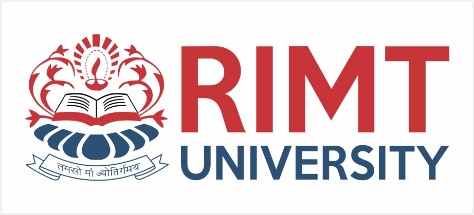 Department of Applied Sciences
education for life                                          www.rimt.ac.in
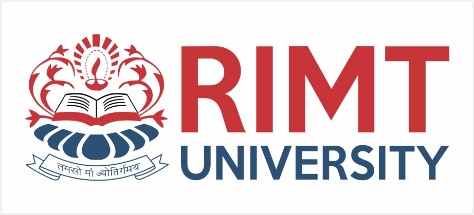 Time constant of RC and RL
The time taken to reach 36.8% of initial current in an RC circuit is called the time constant of RC circuit.
        Time constant (t) = RC.
The time taken to reach 63.2% of final value in a RL Circuit is called the time constant of RL circuit.
 Time constant (t) = L / R
Department of Applied Sciences
education for life                                          www.rimt.ac.in
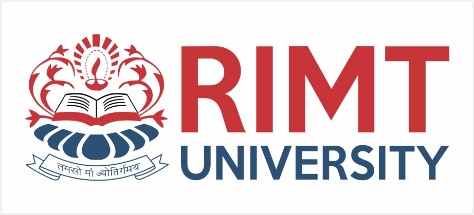 Important Concepts
The differential equation for the circuit Forced (particular) and natural (complementary) solutions
Transient and steady-state responses
1st order circuits: the time constant ()
2nd order circuits: natural frequency (ω0) and the damping ratio (ζ)
Department of Applied Sciences
education for life                                          www.rimt.ac.in
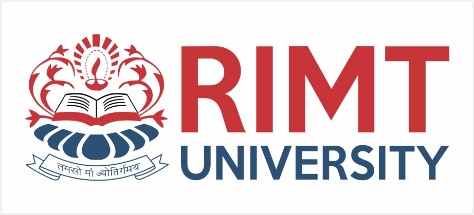 Differential Equation Solution
The total solution to any differential equation consists of two parts:
x(t) = xp(t) + xc(t)
Particular (forced) solution is xp(t)
Response particular to a given source
Complementary (natural) solution is xc(t)
Response common to all sources, that is, due to the “passive” circuit elements
Department of Applied Sciences
education for life                                          www.rimt.ac.in